Задачи на разрезание фигур
Учитель Титова Наталья Юрьевна
2011год
«Семь раз отмерь, один раз отрежь!»
Эта пословица предостерегает Вас от поспешности в решении задач.
Заданную фигуру, которая для облегчения разделена на равные клетки, 
надо разрезать на две или несколько частей. Если эти части можно 
наложить одна на другую так, что они совпадут ( при этом разрешено 
фигуры переворачивать), то задача решена верно.
Квадрат разрезали по сторонам клеток так что получились две равные части. Как разрезать квадрат ещё пятью  способами на равные части?
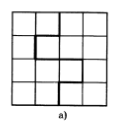 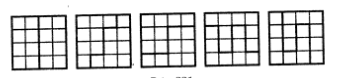 Эта задача посложнее, так как фигура на рисунке не такая простая как фигура в предыдущей задаче.
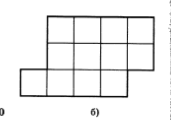 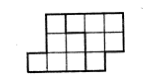 А теперь поупражняемся с более сложными фигурами.
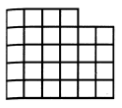 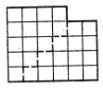 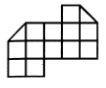 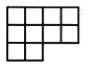 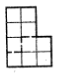 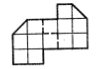 Домашнее задание
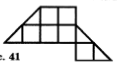 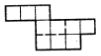 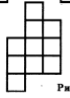 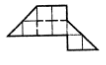 Кто изображён на картине?
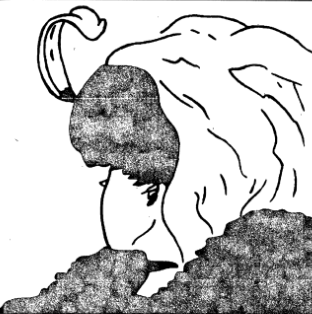 Спасибо за внимание!